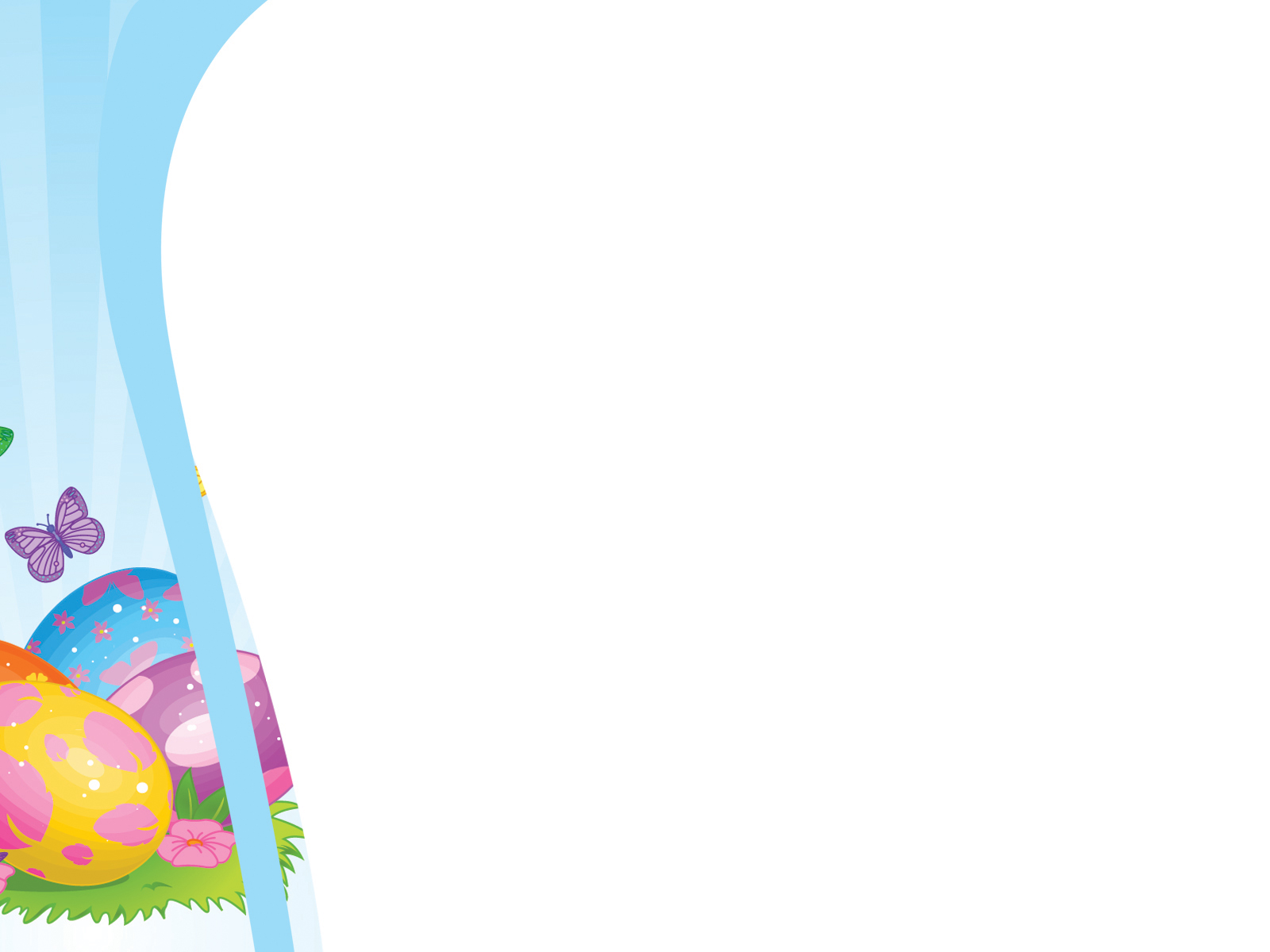 CHÀO MỪNG CÁC EM ĐẾN VỚI TIẾT HỌC HÔM NAY
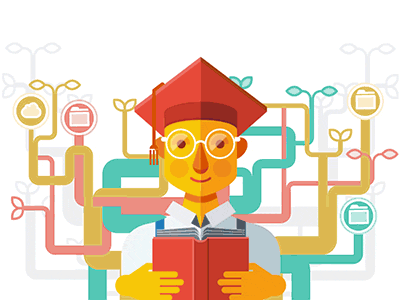 TOÁN 
6
CHƯƠNG 
5
PHÂN SỐ VỚI TỬ SỐ VÀ MẪU SỐ LÀ SỐ NGUYÊN
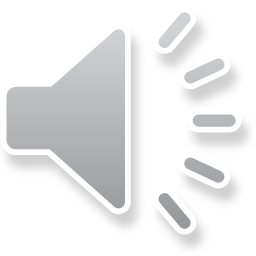 KHỞI ĐỘNG
Câu hỏi 3: Kết quả của phép tính
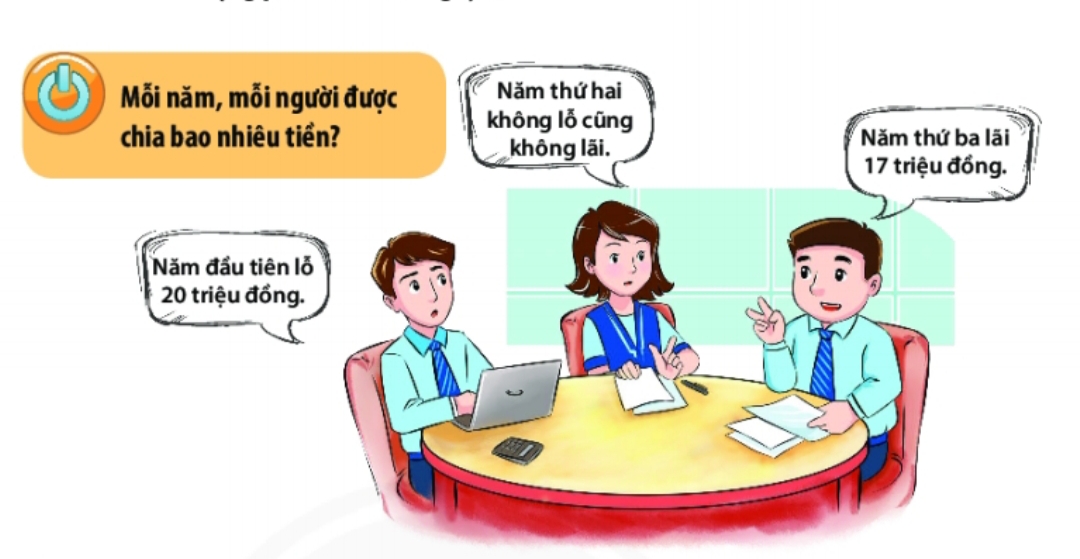 a) Số tiền chỉ kết quả kinh doanh của công ty:
. Năm đầu tiên:
. Năm thứ hai: 
. Năm thứ ba:
- 20 triệu đồng
0 triệu đồng
Câu hỏi 1: Kết quả của phép tính
17 triệu đồng
b) Số tiền mỗi người thu được trong năm đầu tiên là:
. Năm đầu tiên:
 
. Năm thứ hai: 

. Năm thứ ba:
triệu đồng
0 triệu đồng
triệu đồng
là các phân số
;
1) Mở rộng khái niệm phân số
Câu hỏi 3: Kết quả của phép tính
Tử: -5
Ví dụ 1 phân số:
Mẫu: -9
THỰC HÀNH 1
Hãy đọc mỗi phân số dưới đây và cho biết tử số và mẫu số của chúng.
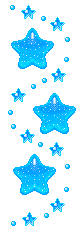 Tử: -11; mẫu: 15
Tử: -3; mẫu: 8
2) Phân số bằng nhau
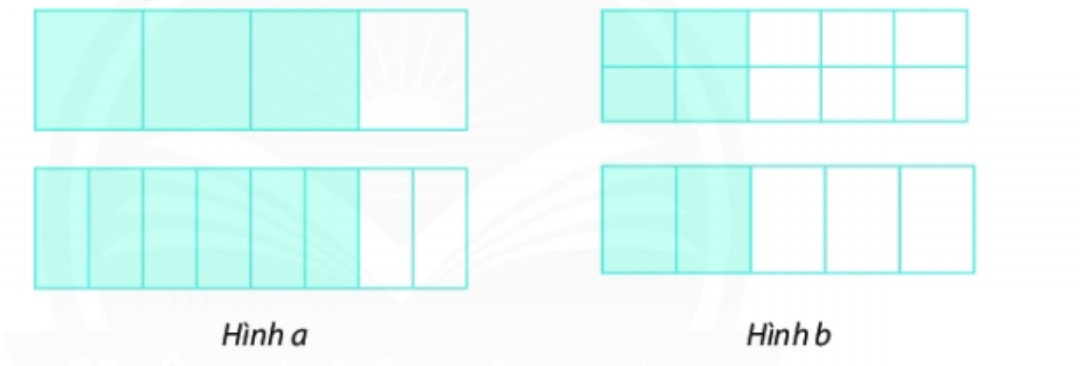 4 . 5
2 . 10
3 . 8
4 . 6
=
=
(= 20)
(= 24)
2) Phân số bằng nhau
Ví dụ:
THỰC HÀNH 2
Các cặp phân số sau đây có bằng nhau hay không? Vì sao?
3) Biểu diễn số nguyên ở dạng phân số
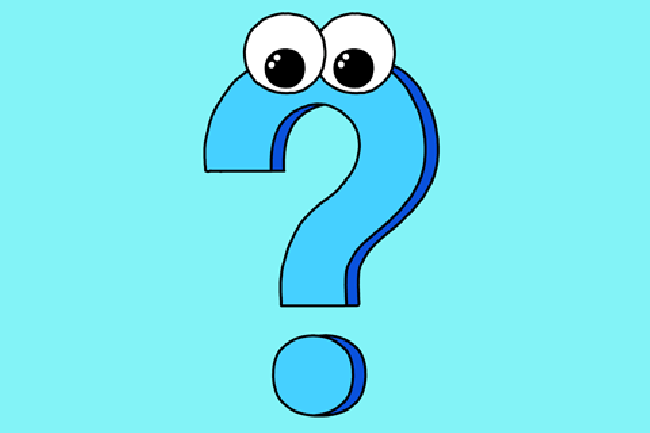 THỰC HÀNH
BT1: Viết phân số biểu thị phần tô màu trong các hình vẽ sau:
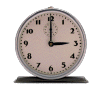 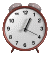 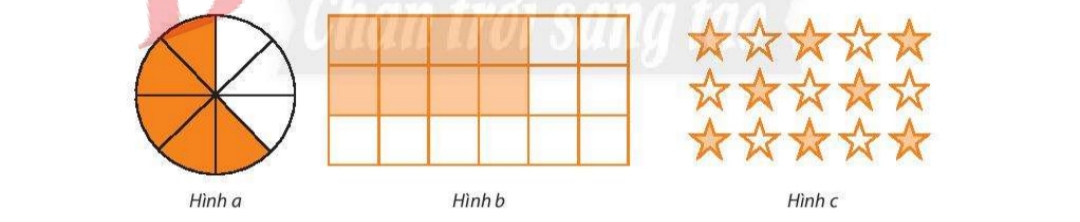 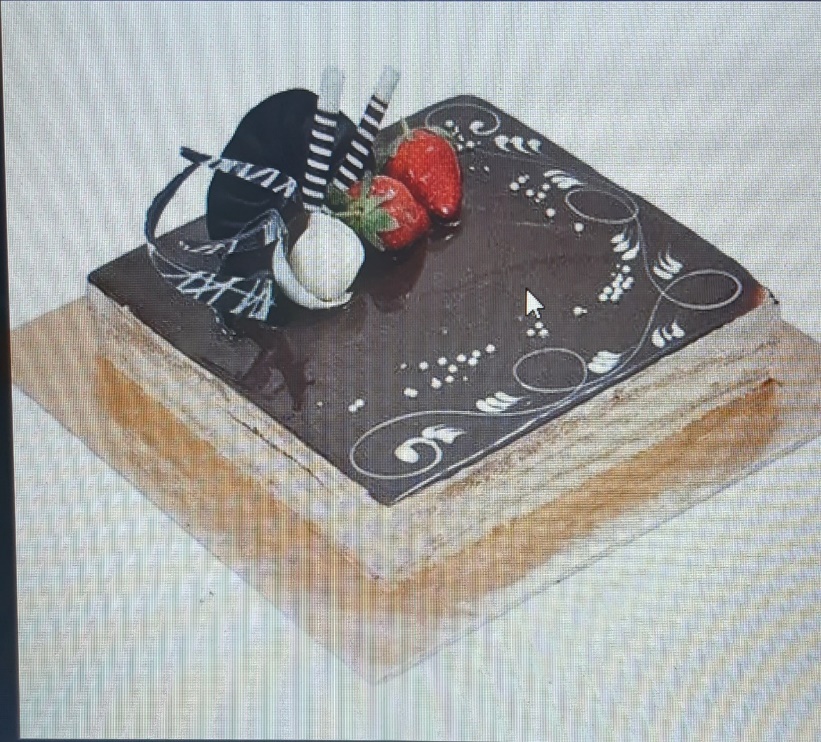 THỰC HÀNH
BT1: Viết phân số biểu thị phần tô màu trong các hình vẽ sau:
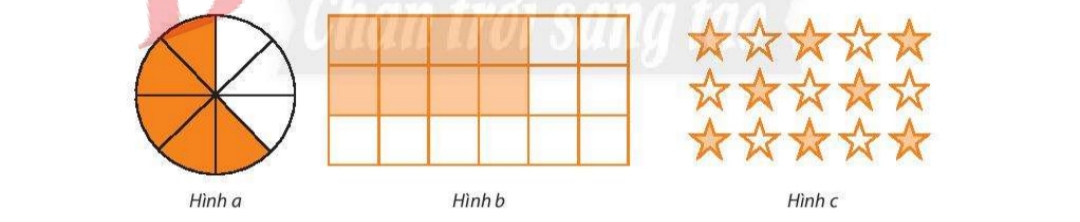 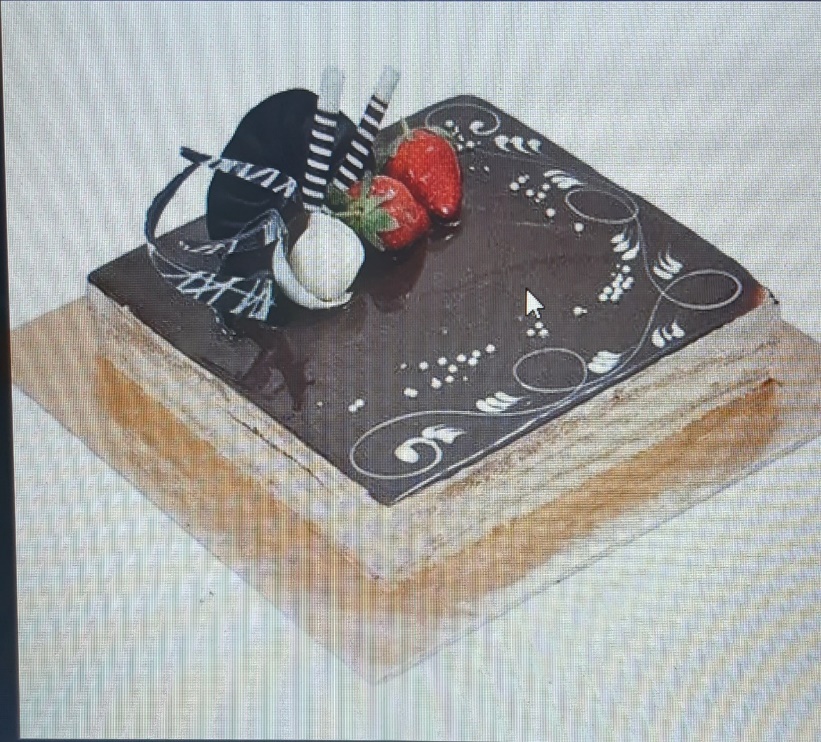 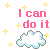 CHÚC MỪNG CÁC NHÓM LÀM TỐT
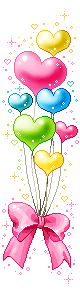 VẬN DỤNG
BT3/9 SGK: Một bể nước có 2 máy bơm để cấp và thoát nước. Nếu bể chưa có nước, máy bơm thứ nhất sẽ bơm đầy bể trong 3 giờ. Nếu bể đầy nước, máy bơm thứ hai sẽ hút hết nước trong bể sau 5 giờ.     Dùng phân số có tử là số âm hay số dương thích hợp để biểu thị lượng nước mỗi máy bơm bơm được sau 1 giờ so với lượng nước mà bể chứa được.
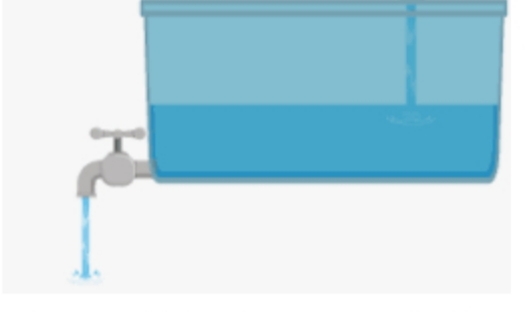 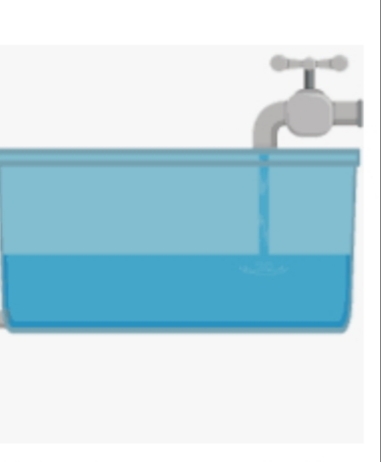 -
VẬN DỤNG
BT 8/9 SBT: Hình dưới đây cho biết số liệu nhiệt độ ở đỉnh Phan-xi-păng trong ngày 20/12/2019. Theo em, số đo nhiệt độ trung bình trong ngày là phân số nào?
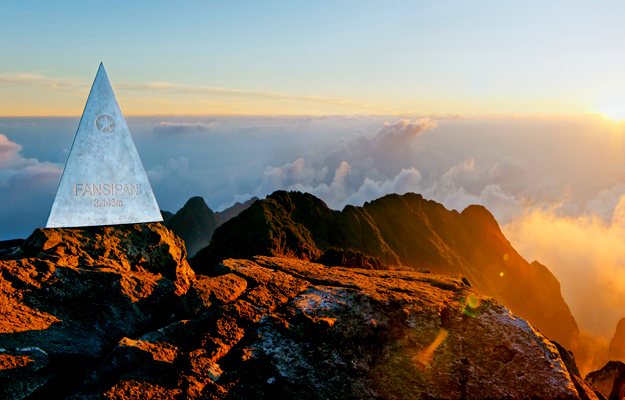 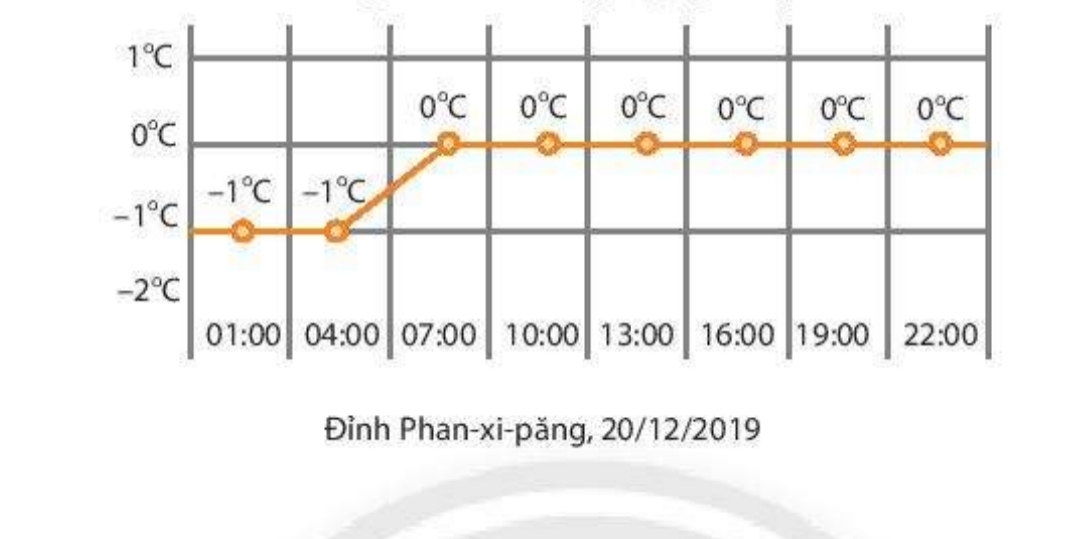 Theo em, số đo nhiệt độ trung bình trong ngày là phân số:
-
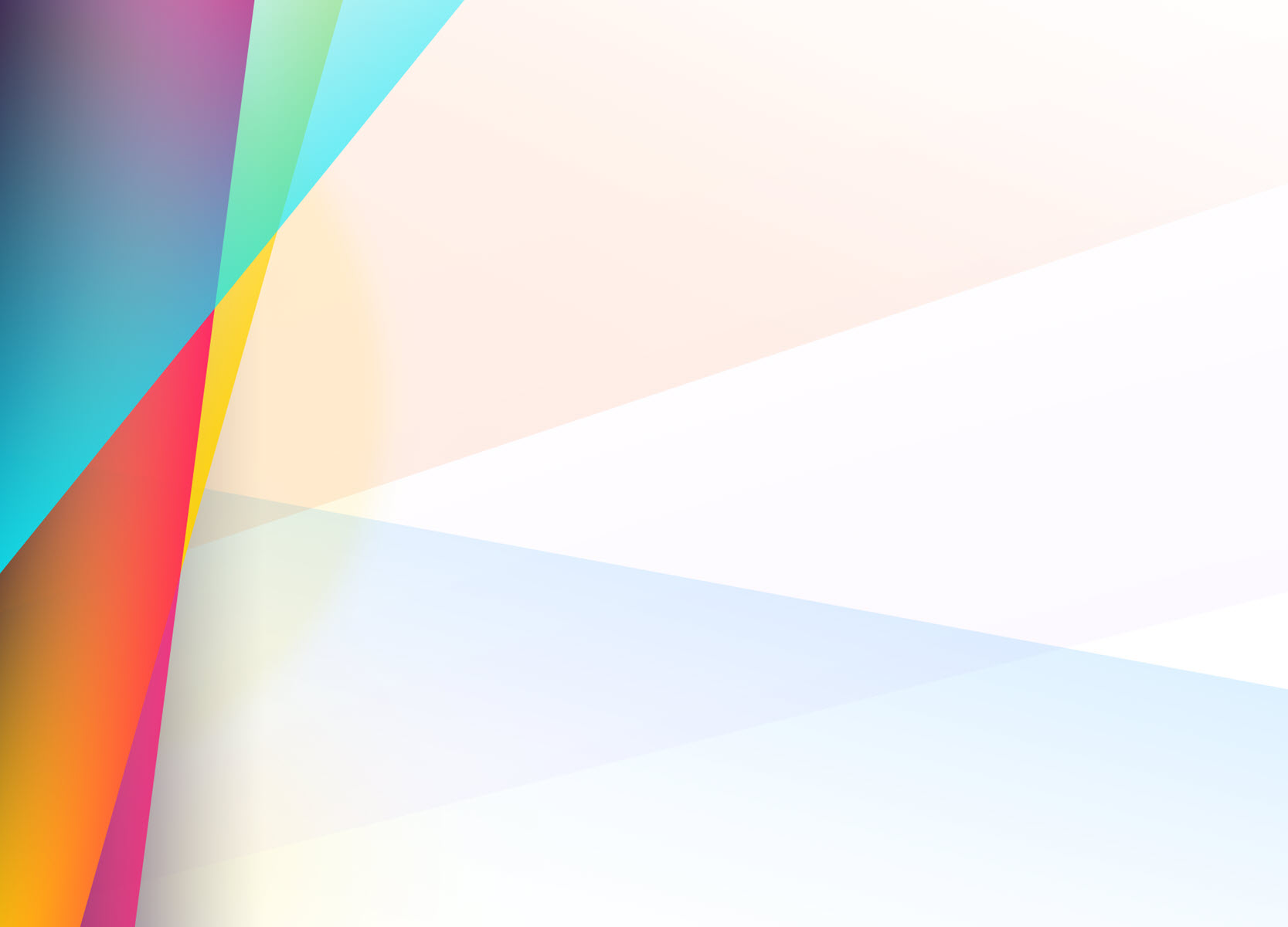 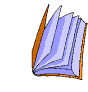 HƯỚNG DẪN VỀ NHÀ
- HS ôn lại lý thuyết và xem lại các bài tập đã giải.
- Làm BT 1,2,4,5 /9 SGK và 1,2,3/8 SBT.
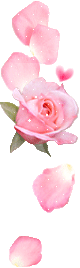 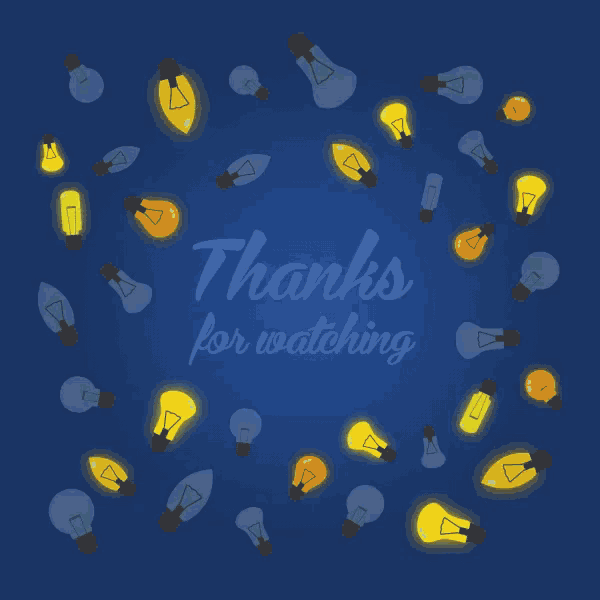 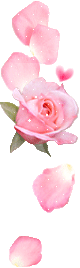 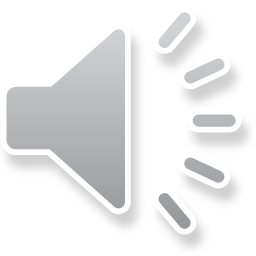